المحاضرة الأولى
ما هو التسويق 

التسويق هو علم وفن اختيار الأسواق المستهدفة، وكسب الزبائن والحفاظ عليهم وتطوير العلاقة معهم من خلال التواصل وتسليمهم شيئا ذا قيمة أعلى.

Philip Kotler defined marketing as : The science and art of exploring, creating, and delivering value to satisfy the needs of target market at a profit.
يمكن النظر للتسويق من ثلاث جوانب أساسية هي:
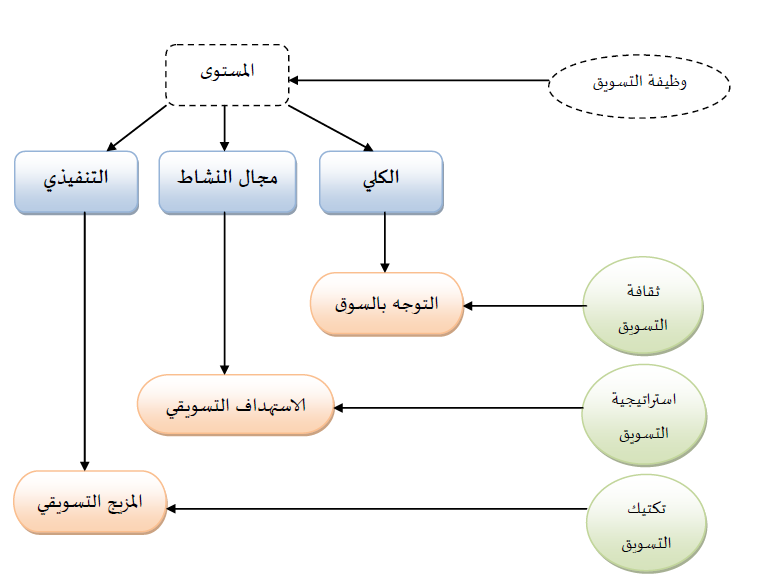 إن الهدف الأساسي لكل أنشطة المؤسسة في ظل المفهوم التسويقي هو بلا شك تحقيق الأهداف الخاصة لها من نمو وجني للأرباح من خلال اشباع الحاجات والرغبات، إن تبني هذه الفلسفة ووضعها حيز التنفيذ في المؤسسة يكون عبر مسارين متكاملين :
التسويق الاستراتيجي strategic marketing
التسويق العملياتي
تعريف التسويق الاستراتيجي :
يعرف التسويق الاستراتيجي بأنه النشاط الذي يركز على الوسائل التي تستطيع المؤسسة تمييز نفسها بشكل فعال عن منافسيها والاستفادة من نقاط قوتها لتقديم قيمة أفضل للزبون المحتمل، أي أن المؤسسة من خلال التسويق الاستراتيجي تستعمل الإمكانيات المتاحة من أجل إيجاد ميزة تنافسية تستطيع من خلالها تستطيع المؤسسة بواسطتها أن تنفرد بخدمة أفضل للمستهلكين وتستغل نقاط قوتها من اجل تحقيق هذه الغاية. وبالتالي السيطرة على جزء من السوق.
Customer Value= total  customer benefits – total customer cost
الزبون
المنافسة
الشركة
مثلث التسويق الاستراتيجي